جامعة الملك سعود
كلية إدارة الأعمال
قسم المحاسبة
مادة نظم المعلومات المحاسبية
الفصل الدراسي الأول 1438 / 1439هـ
مقدمةفي خرائط تدفق المعلومات                                                              إعداد: أ. ريم الصلاحي
الفصل الثالث
1
مقدمة
لكل نوع من خرائط التدفق سيتم تناول ما يلي:
التعريف بمهام خريطة التدفق
التعريف بالرموز المستخدمة في خريطة التدفق
رسم خريطة التدفق
ملاحظات على إعداد خريطة التدفق
2
مهام خرائط التدفق
خريطة تدفق المستندات
 خريطة تدفق البرامج
 خريطة تدفق البيانات
 خريطة تدفق النظام
3
خرائط تدفق البيانات
1- المستوى الصفري
2- المستويات الأعلى
4
الرموز المستخدمة في خرائط تدفق البيانات
مصدر أو نهاية البيانات
عملية داخل المنشأة تمر من خلالها البيانات
مخزن البيانات والمعلومات
مسار تدفق البيانات
5
1. المستوى الصفري : خرائط تدفق المحتوى/السياق
هو الأقل في كمية التفاصيل 
 يستخدم من قبل الإدارة العليا لتكوين صورة عامة عن النظام
 يوضح تدفق البيانات إلى داخل أو إلى خارج المنشأة بشكل عام ومختصر
 الوحدات الخارجية تشمل الأشخاص أو المنشآت خارج المنشأة والتي ترسل أو تستقبل البيانات من المنشأة.
6
مثال: استلام مبلغ نقدي من أحد العملاء وإيداعه في البنك
أولا: الجهات الخارجية ( العملاء – البنك )
ثانياً: العمليات الداخلية ( معالجة المبالغ المحصلة)
ثالثاً: مكان تخزين المعلومات (دفاتر محاسبية أو أرشيف أو وسيلة تخزين الكتروني مثل الهاردديسك)
رابعا: على الأسهم يكتب اسم البيانات المتدفقة باختصار (المبالغ المدفوعة – المبالغ المودعة في البنك)
7
مثال: استلام مبلغ نقدي من أحد العملاء وإيداعه في البنك
العملاء
البنك
المبالغ المسددة
المبالغ المودعة
عملية تحصيل النقدية
دفتر اليومية العامة
8
تدريب 1
ارسمي خريطة تدفق المحتوى لمنشأة تبيع المنتجات بالأجل للعملاء..
9
تدريب 2
ارسمي خريطة تدفق المحتوى لمنشأة اشترت بضاعة نقداً..
10
2. المستويات الأعلى لتدفق البيانات
توضح تدفق البيانات بالتفصيل داخل المنشأة وخارجها
ترقم الدوائر تسلسليا حسب ترتيب حدوثها
 على الأسهم نكتب بالتحديد اسم البيان أو المعلومة أو المستند المتدفق (نقدية، فاتورة بيع، طلب شراء، مستند إيداع)
كلما زادت التفاصيل في الرسم زاد مستوى الرسم. سنكتفي بالمستوى الأول للخريطة المفصلة في هذه المادة.
11
مثال: استلام مبلغ نقدي من أحد العملاء وإيداعه في البنك
ملف المطالبات
يحضر العميل لقسم المطالبات في مقر الشركة لسداد المبلغ المستحق عليه
يراجع موظف قسم المطالبات الملف الخاص بالمطالبات ويطابق المستند الذي احضره العميل مع المستند الأصلي في الملف
يقوم الموظف بتحرير سند استلام المبلغ من أصل وثلاث نسخ (الأصل للعميل، ونسخة لكل من:ملف المطالبات، قسم المحاسبة، قسم النقدية) ويسلم المبلغ لقسم النقدية
يقوم موظف قسم النقدية بإيداع المبلغ في البنك
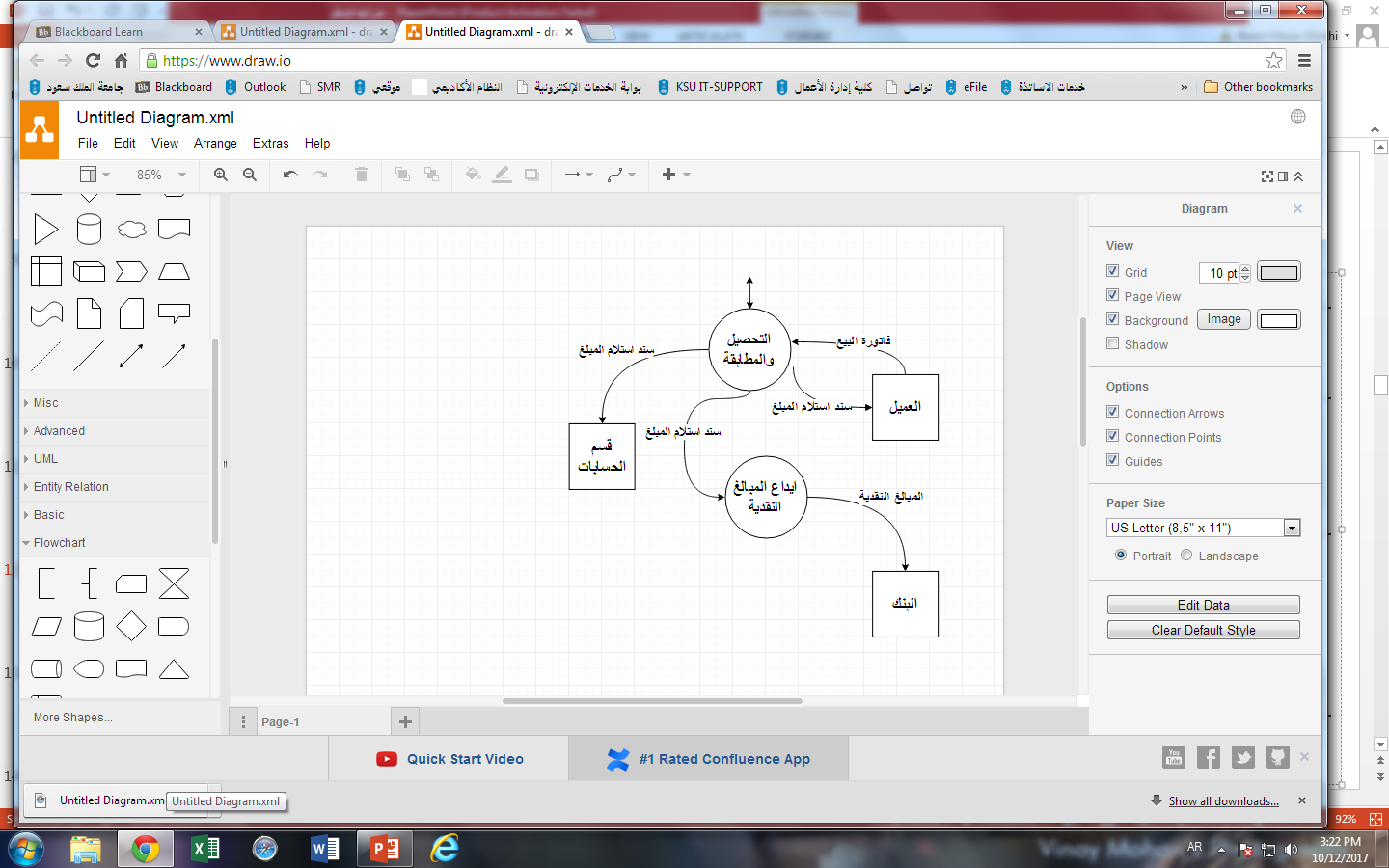 12
تدريب 1
ارسمي خريطة تدفق بالمستوى الأول لبيانات عملية بيع بضاعة في سوبرماركت التميمي وتحصيل قيمتها نقداً أو بالخصم من الحساب الجاري بالبنك
13
تدريب 2
ارسمي خريطة تدفق بالمستوى الأول لبيانات عملية شراء بضاعة بالأجل لتغذية نقص مخازن الشركة
14
خرائط تدفق المستندات
15
إرشادات عامة في خرائط تدفق المستندات
الرسم يوضح كل ما يخص المستندات فقط في المنشأة من مدخلات وعمليات و مخرجات وتخزين
يمثل جميع أنواع أنظمة المعلومات سواء كانت يدوية أو شبه آلية أو آلية
 يعطي فكرة شاملة عن حركة المستندات في النظام لأنه يشمل المستندات فقط
الأسهم حادة وليست منحنية ولا يكتب عليها شيء


بقية الارشادات موجودة بالكتاب
16
مثال: خريطة تدفق مستندات الرواتب في نظام يدوي
الموظفين
إجمالي ساعات الموظفين
A
إعداد شيك بإجمالي الرواتب
قاعدة بيانات الموظفين
المراجعة اليدوية لتصحيح الأخطاء
*موظف عنده إجازة
حساب رواتب الموظفين
الشيك
تقرير رواتب الموظفين
توقيع المدير المالي على الشيك
مراجعة كبير المحاسبين للتقرير
إيداع الشيك في البنك
A
البنك
17
خرائط تدفق النظام
18
إرشادات عامة في خرائط تدفق النظام
الرسم يوضح كل ما يخص المنشأة من مدخلات وعمليات و مخرجات وتخزين
 أي أنه يشمل كل من: الأشخاص، الأجهزة، العمليات، المستندات
 يمثل جميع أنواع أنظمة المعلومات سواء كانت يدوية أو شبه آلية أو آلية
 يعطي فكرة شاملة عن النظام لأنه يشمل التدفق الفعلي والمنطقي للبيانات
 تستخدمه الإدارة لتفهم النظام الحالي في المنشأة ولتحقيق الرقابة وفصل المهام
الأسهم حادة وليست منحنية ولا يكتب عليها شيء

 * راجعي الكتاب للمزيد من الارشادات
19
رموز خرائط تدفق النظام
أولا: المدخلات
مستند عام
إدخال البيانات يدويا
مستند
إدخال البيانات بالبطاقة
مثل: بطاقة الوقت
مثل: الطباعة على الكيبورد
في حال كان نوع المدخلات مختلف
مثل: استلام طلب العميل شفويا
مثل: طلب شراء
20
رموز خرائط تدفق النظام
ثانياً: المعالجة
معالجة يدوية
معالجة بالحاسب الآلي
مثل: التوقيع على أمر الشراء
مثل: الاستعلام
21
رموز خرائط تدفق النظام
ثالثاً: المخرجات
مستند من أصل ونسختين
العرض على الشاشة
مستند عام
مستند
في حال كان نوع المخرجات مختلف
مثل: نطق النتيجة صوتيا
مثل: عرض تقرير على شاشة الحاسب
مثل: فاتورة من أصل ونسختين
مثل فاتورة البيع
22
رموز خرائط تدفق النظام
رابعاً: التخزين
شريط ممغنط
ديسك
ملف ورقي
CD, DVD
Hard disk
23
رموز خرائط تدفق النظام
خامسا: الربط
A
A
بداية / نهاية
رابط بين عنصرين داخل الصفحة
يتم الربط باستخدام حروف
رابط بين عنصرين في صفحات منفصلة
يتم الربط باستخدام حروف
اتجاه التدفق
قد تكون وحدة خارجية
مثل: العملاء أو البنك
24
رموز خرائط تدفق النظام
سادساً: أخرى
ملاحظات
جسر للأسهم المتقاطعة
لضمان وضوح الاتجاهات
حساب الإجمالي
مثل: حساب إجمالي العملاء
أي ملاحظات على  النظام للمراجعة أو التصحيح
بضائع
مثل: شحنة مخزون
25
مثال: خريطة تدفق نظام الرواتب
الموظفين
بطاقة الوقت
إجمالي ساعات الموظفين
A
إعداد شيك بإجمالي الرواتب
قاعدة بيانات الموظفين
المراجعة اليدوية لتصحيح الأخطاء
*موظف عنده إجازة
حساب رواتب الموظفين
الشيك
تقرير رواتب الموظفين
توقيع المدير المالي على الشيك
مراجعة كبير المحاسبين للتقرير
إيداع الشيك في البنك
A
البنك
26
تدريب 1
ارسمي خريطة تدفق لنظام تعبئة بيانات عميل في بطاقة نقاط شركة تجارية
27
تدريب 2
ارسمي خريطة تدفق لنظام الاستعلام عن بيانات العملاء
28
تدريب 3
ارسمي خريطة تدفق لنظام تغذية النقص في مخازن منشأة تجارية
29
المصادر
نظم المعلومات المحاسبية. د. بول ستينبارت و د. مارشال رومني . ترجمة د. قاسم الحسيني. دار المريخ 2009
نظم المعلومات المحاسبية. د. أحمد زكريا. دار المريخ 2014
Gelinas,Dull & Wheeler. Accounting Information Systems. South-Western Cengage Learning. 2012
 Turner and Weickgenannt. Accounting Information Systems: controls and processes. Wiley 2009
  Concept Draw
30